BAB 6
Persediaan
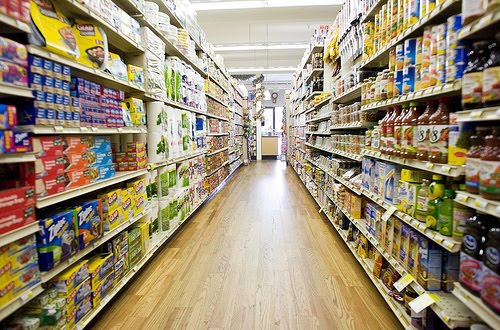 1
Ilustrasi Pembuka
2
Agenda
Pengertian Persediaan
Definisi
Klasifikasi
Cakupan Barang
Sistem Pencatatan: Periodik vs Perpetual
Pengukuran Persediaan
Pengakuan Beban dalam Persediaan
Penggunaan Metode Lain dalam Valuasi
Pengungkapan
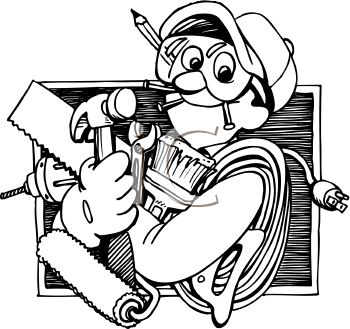 3
[Speaker Notes: SUBJECT TO REVISION]
Pengertian Persediaan
Definisi (PSAK 14 R2008)
Persediaan merupakan aset yang:
 tersedia untuk dijual dalam kegiatan usaha biasa;
 dalam proses produksi untuk penjualan;
dalam bentuk bahan baku atau perlengkapan untuk digunakan dalam proses produksi atau pemberian jasa.
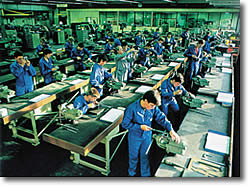 5
Klasifikasi
Klasifikasi persediaan sangat tergantung pada nature of business entitas.
Klasifikasi persediaan perusahaan manufaktur:
Bagi entitas jasa: biaya jasa yang belum diakui pendapatannya diklasifikasikan sebagai persediaan.
6
Cakupan Barang dalam Persediaan
Kapan mengakui persediaan?
Entitas mencatat pembelian atau penjualan persediaan saat telah mendapatkan atau melepaskan hak kepemilikan atas barang tersebut
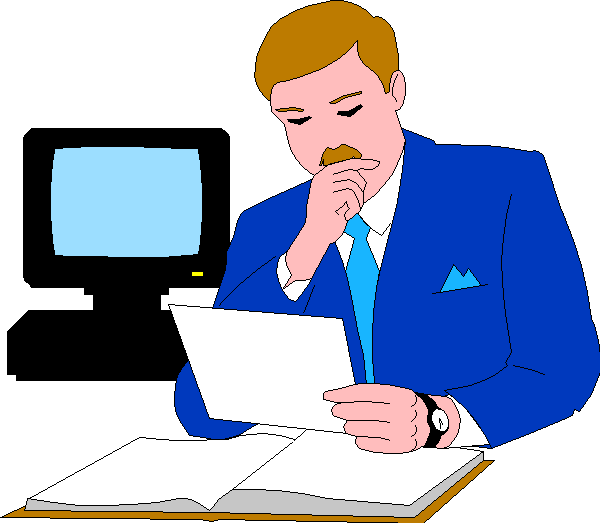 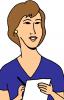 Kesulitan ada pada penentuan perpindahan hak kepemilikan  barang dalam transit dan barang konsinyasi
Klasifikasi barang dalam persediaan mencakup:
 barang pada suatu entitas dan miliknya 
 barang pada suatu entitas tapi bukan miliknya
 barang milik entitas namun tidak ada padanya
7
[Speaker Notes: Contoh kondisi pada Butir 2 dan 3 adalah Barang Konsinyasi]
Cakupan Barang dalam Persediaan
Barang dalam Transit
Tanggung jawab finansial diindikasikan dari istilah pengiriman (shipping term) yang biasanya diistilahkan sebagai free on board (FOB).
FOB Destination: biaya transportasi akan dibayar oleh penjual dan hak kepemilikan tidak beralih hingga pembeli menerima barang.
	 pengakuan persediaan tetap berada pada penjual selama periode transit
FOB Shipping Point: biaya transportasi akan dibayar oleh pembeli dan hak kepemilikan beralih ketika barang dikirimkan.
 pengakuan persediaan berada pada pembeli ketika periode transit
8
Cakupan Barang dalam Persediaan
Penjualan Konsinyasi
9
Cakupan Barang dalam Persediaan
Ketika transaksi penjualan dilakukan dan hak kepemilikan telah beralih  seharusnya risiko dan manfaat dari kepemilikan juga beralih dari penjual kepada pembeli.
Bagaimana jika penjual masih memegang risiko dan manfaat dari kepemilikan atas barang tersebut?
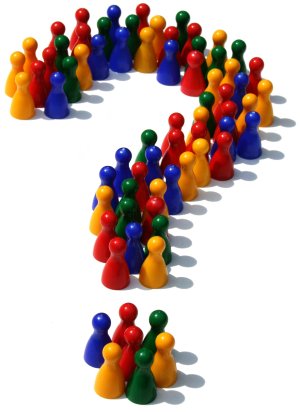 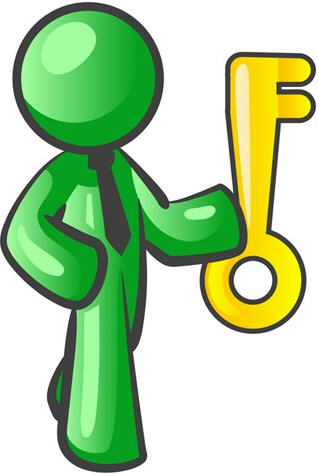 penjual masih harus mengakui kepemilikannya atas barang tersebut dan tidak terjadi pengurangan atas persediaan penjual
10
Cakupan Barang dalam Persediaan
penjualan dengan perjanjian pembelian kembali
pembeli tidak dapat mengakui perjanjian tersebut sebagai penjualan dan tidak mengurangi barang tersebut dari persediaannya
penjualan dengan tingkat pengembalian tinggi
mencatat penjualan pada nilai penuh dan membentuk akun penyisihan atas estimasi pengembalian penjualan
ATAU
tidak mencatat adanya penjualan hingga dapat diperkirakan tingkat pengembalian oleh pembeli.
11
Pengukuran Persediaan
PSAK 14 (revisi 2008): persediaan diukur berdasarkan biaya atau nilai realisasi neto, mana yang lebih rendah
12
[Speaker Notes: Lowest cost or Market (LCOM method)]
Sistem Pencatatan Persediaan dan Asumsi Arus Biaya
Sistem Perpetual: pencatatan yang up-to-date terhadap persediaan selalu dilakukan setiap terjadi perubahan nilai persediaan
Sistem Periodik: kuantitas persediaan ditentukan secara periodik  hanya pada saat perhitungan fisik (stock opname)
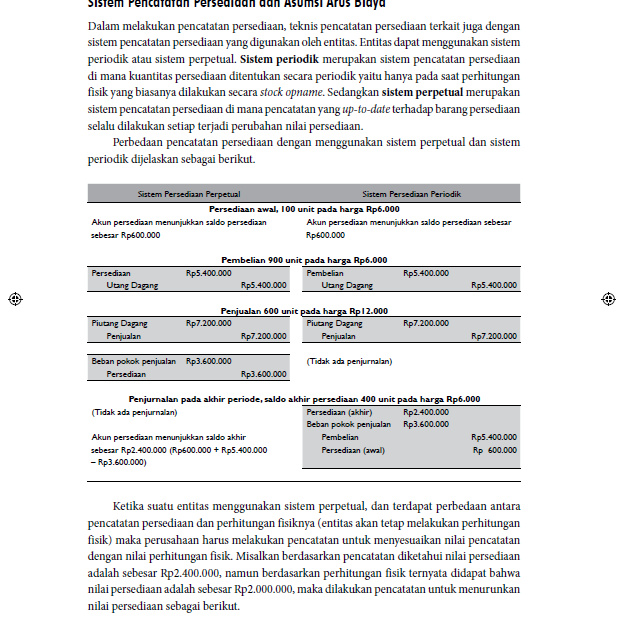 13
Sistem Pencatatan Persediaan dan Asumsi Arus Biaya
Asumsi arus biaya yang digunakan oleh suatu entitas ini dapat saja berbeda dengan asumsi arus fisik persediaannya  tidak diatur oleh PSAK
PSAK 14 (R2008) tidak memperbolehkan asumsi arus biaya LIFO
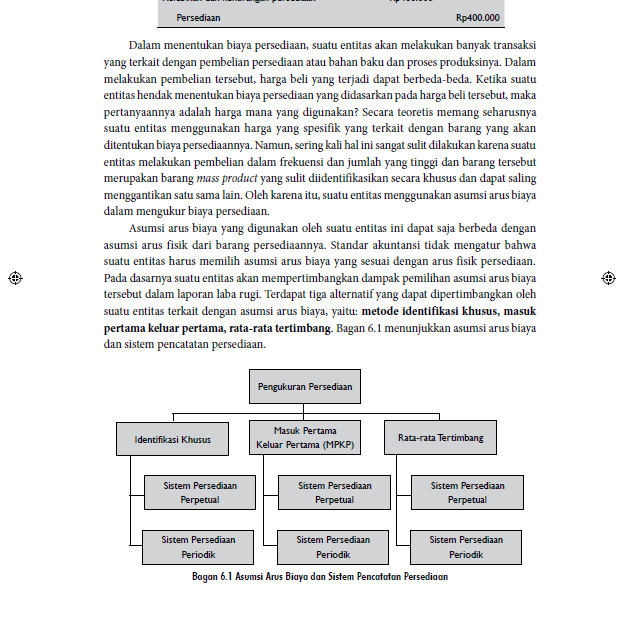 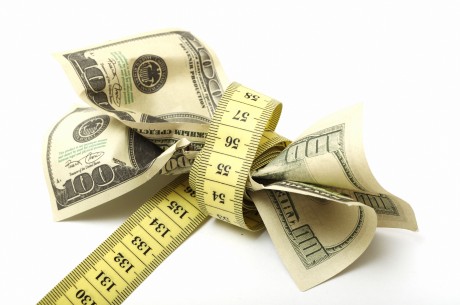 14
Sistem Pencatatan Persediaan dan Asumsi Arus Biaya
Identifikasi Khusus
metode yang paling ideal karena terdapat kecocokan antara biaya dan pendapatan (matching cost against revenue)
harus mengidentifikasikan barang yang dijual dengan tiap jenis dalam persediaan secara spesifik
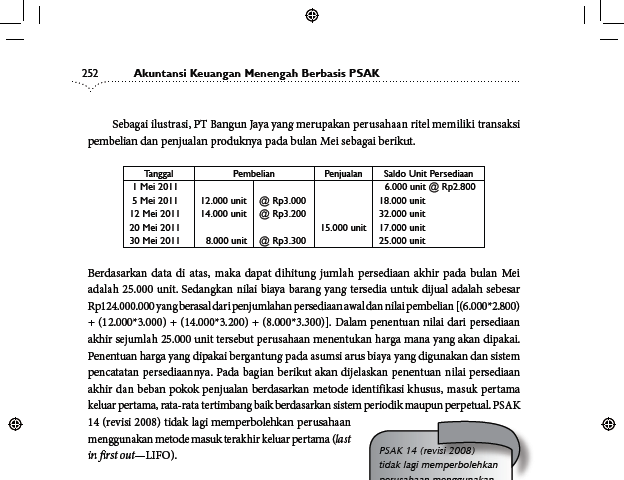 Ilustrasi
Persediaan Akhir: 6rb +12rb+14rb-15rb+8rb
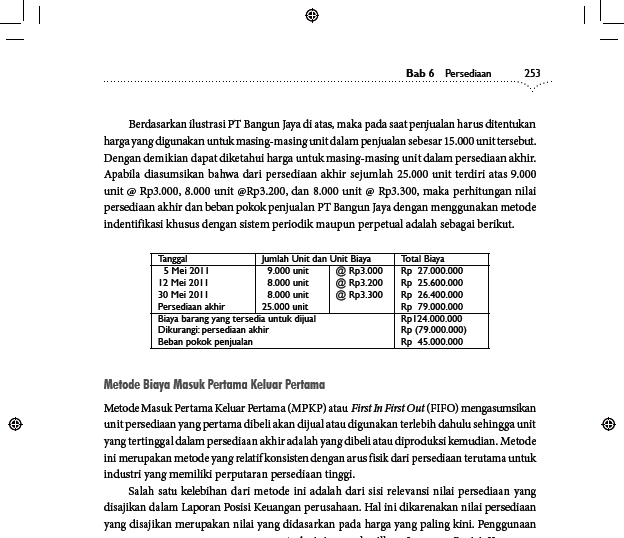 15
Sistem Pencatatan Persediaan dan Asumsi Arus Biaya
Metode MPKP
Mengasumsikan unit persediaan yang pertama dibeli akan dijual atau digunakan terlebih dahulu  unit yang tertinggal dalam persediaan akhir adalah yang dibeli atau diproduksi kemudian
metode yang relevan dengan nilai persediaan yang dicatat pada Laporan Posisi Keuangan
Ilustrasi
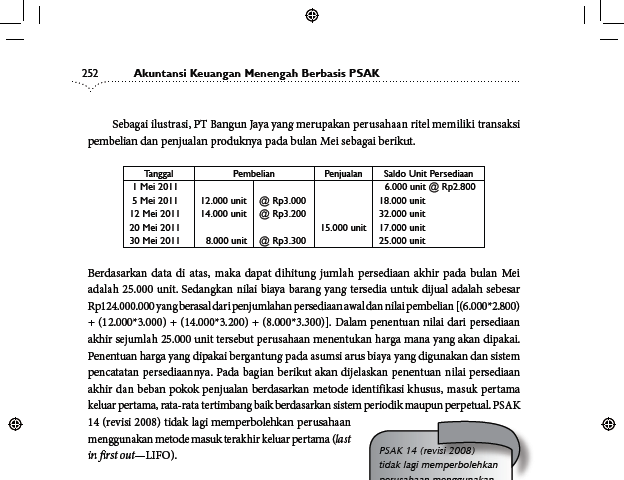 Persediaan Akhir: 6rb +12rb+14rb-15rb+8rb
16
Sistem Pencatatan Persediaan dan Asumsi Arus Biaya
Metode MPKP
Metode Periodik
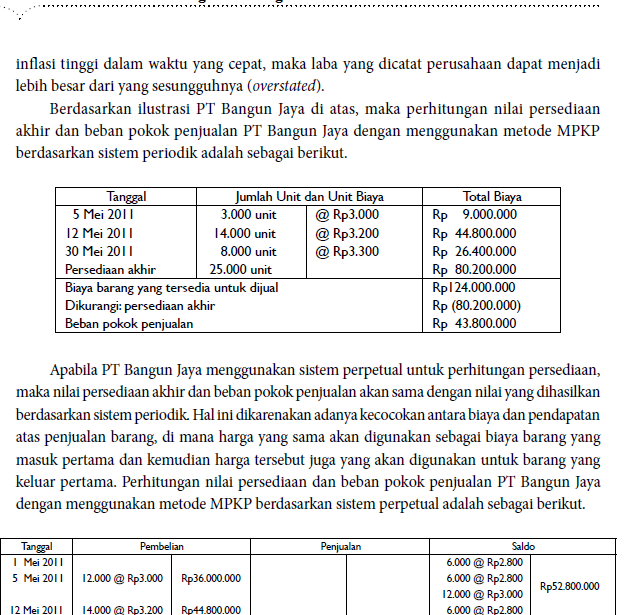 Metode Perpetual
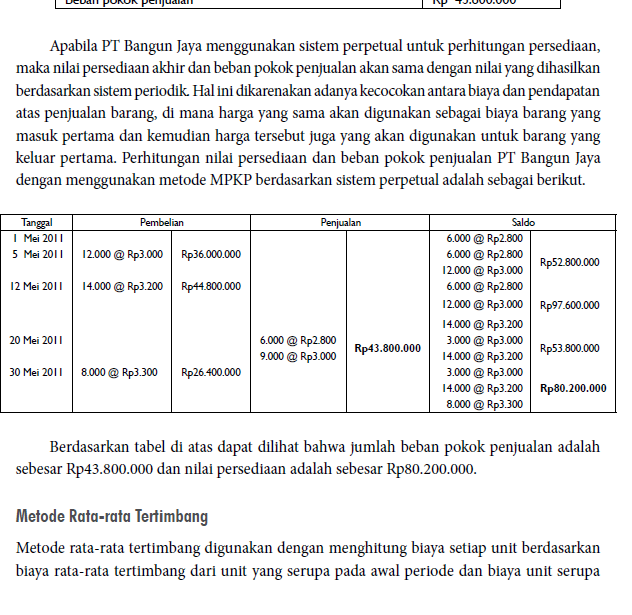 HPP
Persediaan Akhir
17
Sistem Pencatatan Persediaan dan Asumsi Arus Biaya
Rata-rata Tertimbang
menghitung biaya setiap unit berdasarkan biaya rata-rata tertimbang dari unit yang serupa pada awal periode dan biaya unit serupa yang dibeli atau diproduksi selama suatu periode.
Ilustrasi
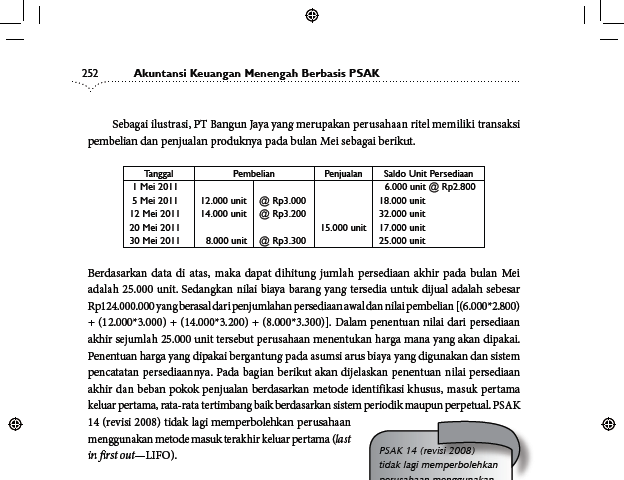 Persediaan Akhir: 6rb +12rb+14rb-15rb+8rb
18
Sistem Pencatatan Persediaan dan Asumsi Arus Biaya
Rata-rata Tertimbang
Metode Periodik
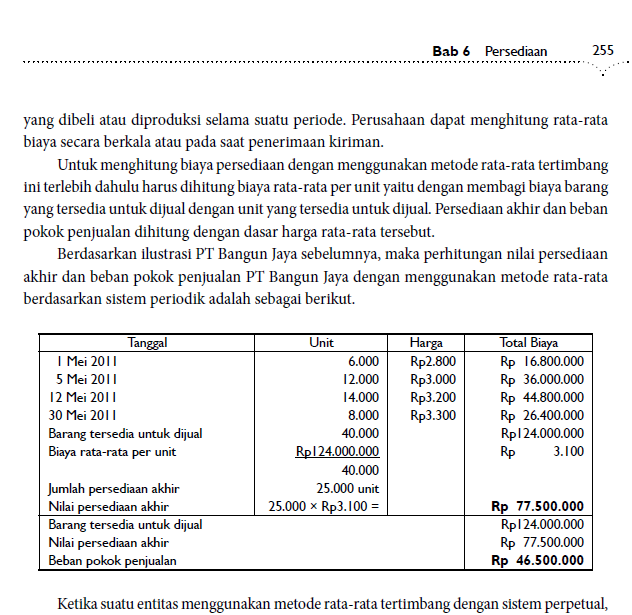 Metode Perpetual
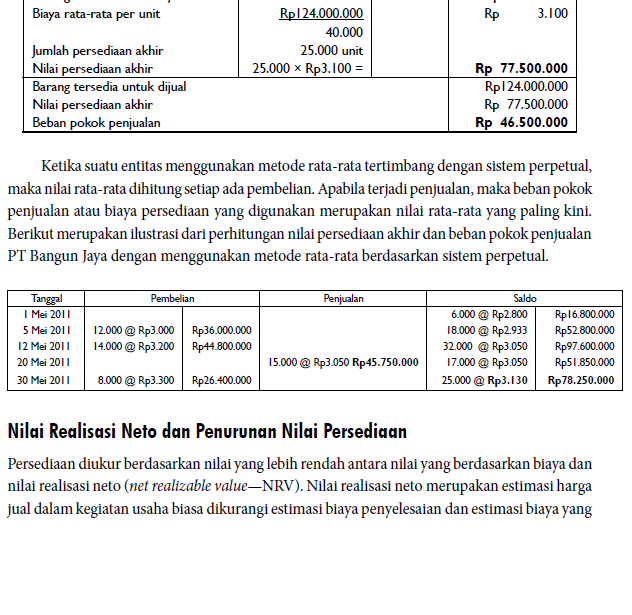 19
Nilai Realisasi Neto dan Penurunan Nilai Persediaan
Nilai realisasi neto merupakan estimasi harga jual dalam kegiatan usaha biasa dikurangi estimasi biaya penyelesaian dan estimasi biaya yang diperlukan untuk membuat penjualan
Dapat diterapkan untuk barang secara
 individual atau kelompok
20
Nilai Realisasi Neto dan Penurunan Nilai Persediaan
Ilustrasi
PT Merdeka memiliki persediaan dengan nilai biaya Rp9.500.000 dan harga jual sebesar Rp10.000.000. Biaya penyelesaian barang sebesar Rp500.000 dan biaya penjualan sebesar Rp2.000.000. Maka penghitungan NRV:
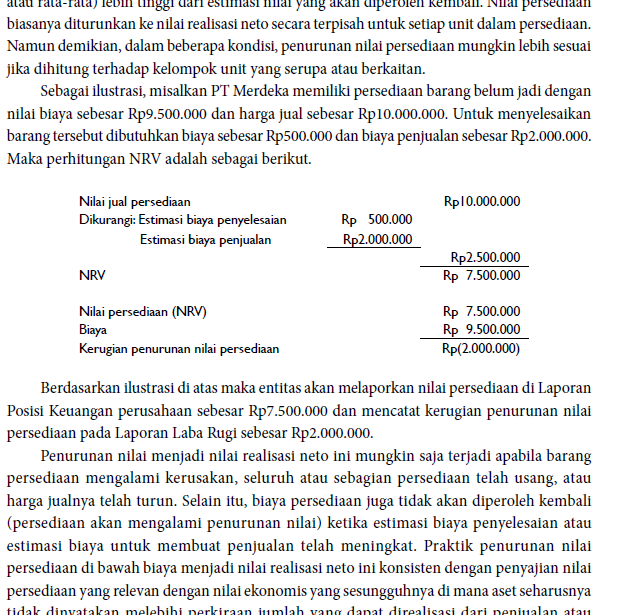 Dilaporkan dalam Laporan Posisi Keuangan
Bisa disebabkan oleh kerusakan, seluruh atau sebagian persediaan telah usang, atau harga jualnya telah turun.
21
Nilai Realisasi Neto dan Penurunan Nilai Persediaan
Penilaian terhadap nilai realisasi neto suatu entitas harus dilakukan secara berkala  mungkin saja terjadi peningkatan nilai realisasi neto.
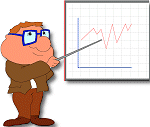 22
Nilai Realisasi Neto dan Penurunan Nilai Persediaan
Ilustrasi
PT Indonesiaku mencatat nilai beban pokok penjualan (sebelum penyesuaian ke NRV) sebesar Rp95.000.000.
Sedangkan nilai saldo akhir persediaan adalah sebesar Rp75.000.000 berdasarkan nilai biaya dan Rp70.000.000 berdasarkan NRV
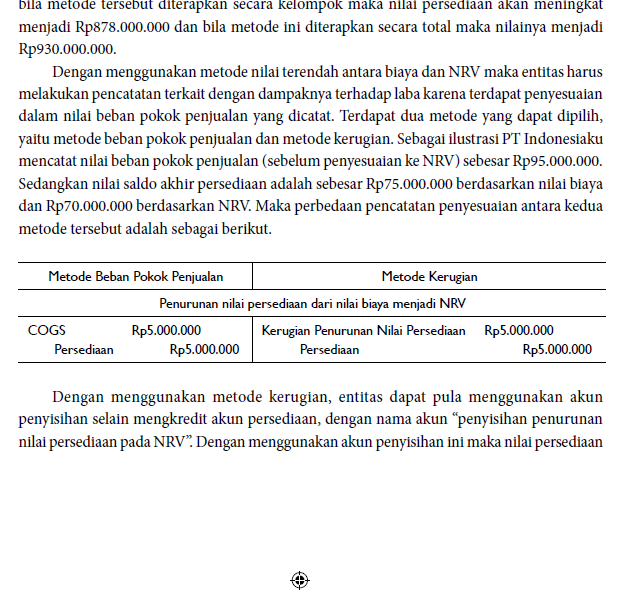 Pada periode berikutnya terdapat peningkatan NRV  persediaan milik PT Indonesiaku menjadi Rp72.000.000
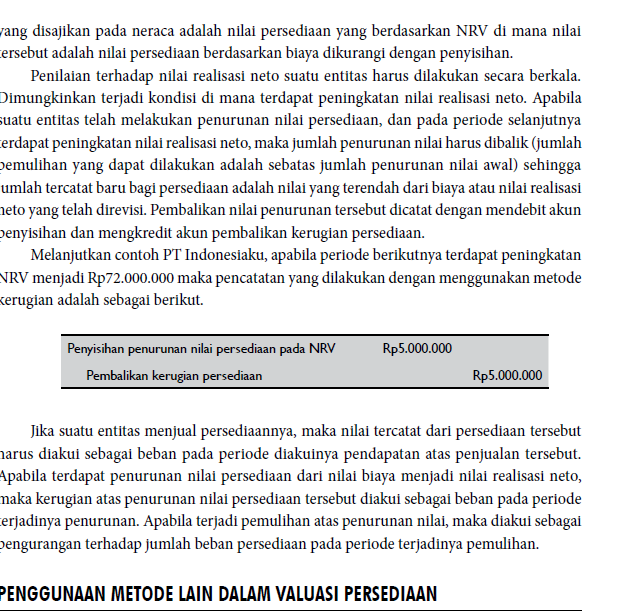 23
Nilai Realisasi Neto dan Penurunan Nilai Persediaan
Jika entitas menjual persediaannya
nilai tercatat dari persediaan tersebut
harus diakui sebagai beban pada periode diakuinya pendapatan atas penjualan tersebut
Jika terdapat penurunan nilai persediaan dari nilai biaya menjadi nilai realisasi neto
kerugian atas penurunan nilai persediaan tersebut diakui sebagai beban pada periode terjadinya penurunan
diakui sebagai pengurangan terhadap jumlah beban persediaan pada periode terjadinya pemulihan
Jika terjadi pemulihan atas penurunan nilai
24
Penggunaan Metode Lain dalam Valuasi Persediaan
Metode Laba Bruto
menghitung persediaan dengan mengestimasikan jumlah persediaan akhir berdasarkan nilai barang yang tersedia untuk dijual, penjualan, dan persentase laba bruto.
Persediaan awal: Rp15.000.000 dan
Pembelian:Rp60.000.000; keduanya pada nilai biaya.
 
Penjualan pada harga penjualan:
Rp90.000.000. 
Margin dari harga penjualan: 30%.
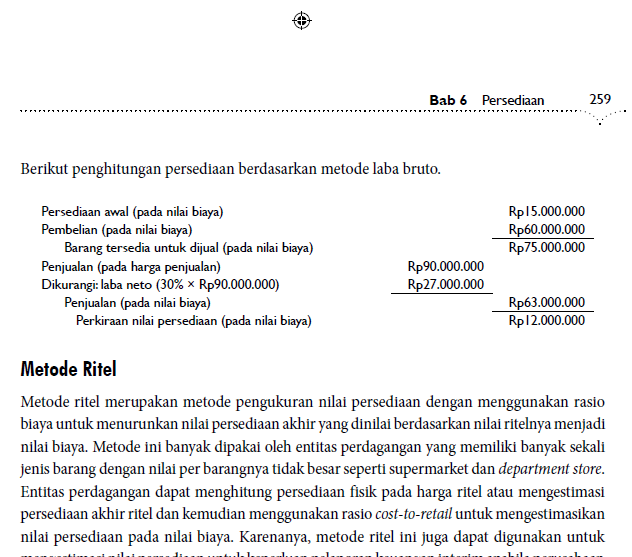 25
Penggunaan Metode Lain dalam Valuasi Persediaan
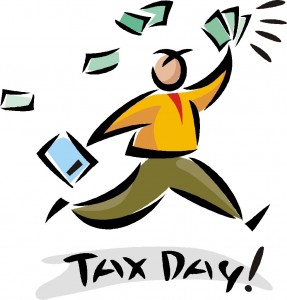 metode pengukuran nilai persediaan dengan menggunakan rasio biaya untuk menurunkan nilai persediaan akhir yang dinilai berdasarkan nilai ritelnya menjadi nilai biaya.
Metode Ritel
26
Pengungkapan
Kebijakan akuntansi yang digunakan dalam pengukuran persediaan, termasuk rumus biaya yang digunakan.
Total jumlah tercatat persediaan dan jumlah nilai tercatat menurut klasifikasi yang sesuai bagi entitas.
Jumlah tercatat persediaan yang dicatat dengan nilai wajar dikurangi biaya untuk menjual.
Jumlah persediaan yang diakui sebagai beban selama periode berjalan.
Jumlah setiap penurunan nilai yang diakui sebagai pengurang jumlah persediaan yang diakui sebagai beban dalam periode berjalan.
Jumlah dari setiap pemulihan dari setiap penurunan nilai yang diakui sebagai pengurang jumlah persediaan yang diakui sebagai beban dalam periode berjalan.
Kondisi atau peristiwa penyebab terjadinya pemulihan nilai persediaan yang diturunkan.
Nilai tercatat persediaan yang diperuntukkan sebagai jaminan kewajiban
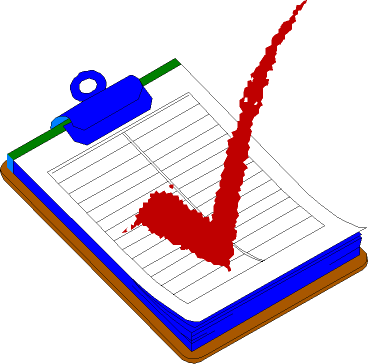 Pengungkapan
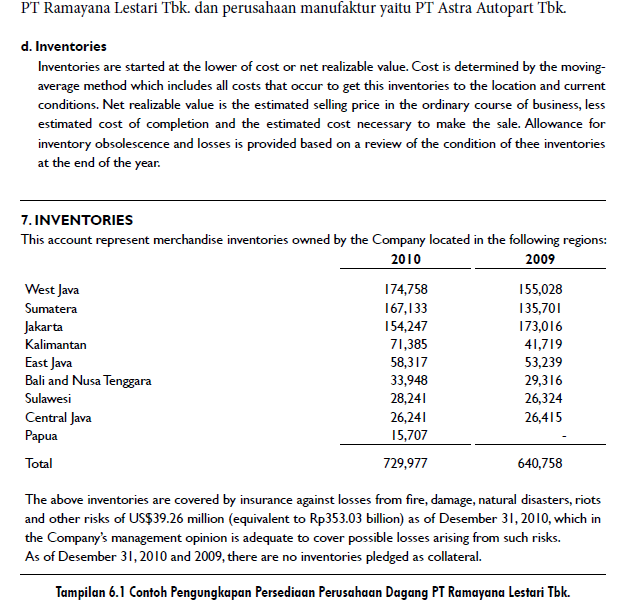 TERIMA KASIH
29